ระบบสำรวจความต้องการวัสดุ อุปกรณ์ สำนักงานและการบริหารครุภัณฑ์
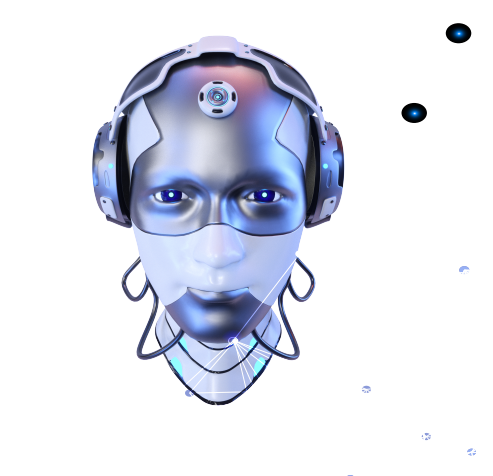 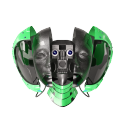 ขั้นตอนที่ 1 เข้าลิ้งhttps://cmu.to/itemreq
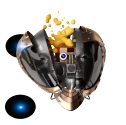 ตรวจสอบข้อมูลรายการพัสดุ
2
1
ทำรายการคำขอ
เลือกว่าจะสั่งจากหน่วยงานหรือบุคคล
1
กด NEW เพื่อเข้าสั่งวัสดุ
2
เลือกรายการวัสดุที่ต้องการ
1
3
กด Save
1
2
ระบุจำนวนโดยดูหน่วยได้จาก
2
หากต้องการเพิ่มรายการวัสดุกด NEW
1
2
เมื่อได้รายการวัสดุตามที่ต้องการแล้วให้กดยืนยัน
หากไม่มีรายการวัสดุที่ต้องการ ต้องการเพิ่มเติมรายการ                         หรือมีข้อสงสัยในรายการ ติดต่อกลับได้ที่ น้องฟินดีครับ